Історія винекнення
Винахідником термометра часто називають Галілео Галілея
Перша схема термоскопа - Джузеппе Б'янчані
Перше зображення шкали належить Роберту Фладду
Термін «термометр» (французькою) першим застосувавДж.Лойрехон
Шкала Фаренгейта
За однією з версій, Фаренгейт спочатку прийняв за 0 ° F найменшу температуру на вулиці, яку зміг знайти (взимку 1708 - 1709 років), а за 100 ° F - температуру свого тіла.
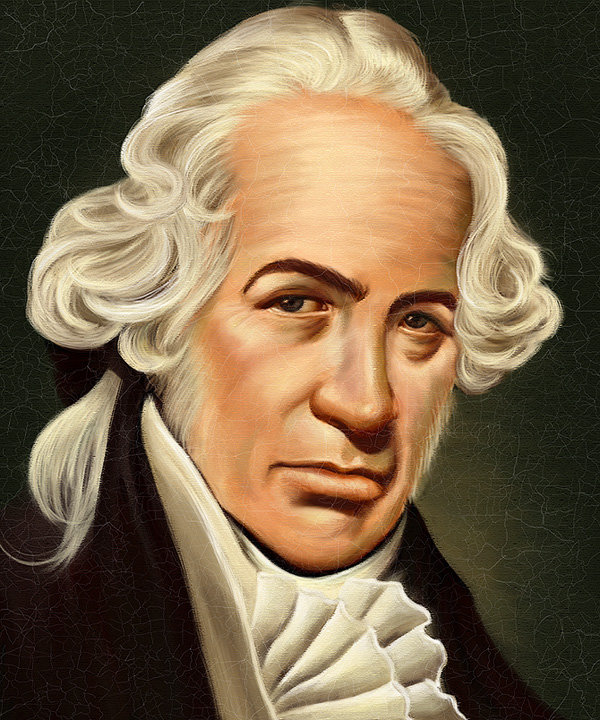 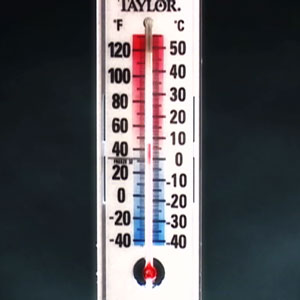 Шкала Реомюр
Його рідина містила не більше 5 відсотків води
Один градус Реомюр дорівнює 5 / 4 градуси Цельсія
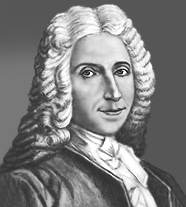 Шкала Кельвіна
Температура абсолютного нуля нижче температури танення льоду на 273.16 ° C.
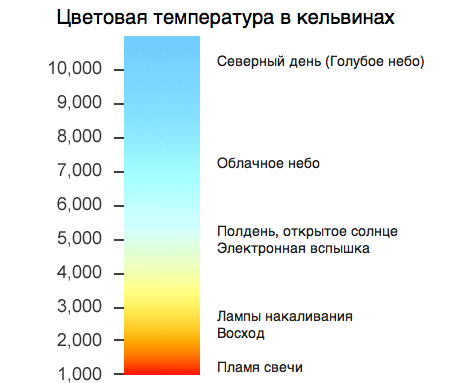 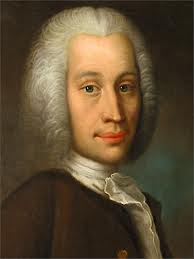 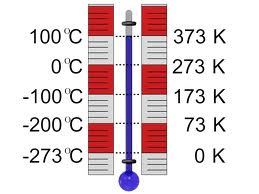 Шкала Цельсія
Градус Цельсія (° C) - широко розповсюджена одиниця виміру температури, застосовується в СІ разом з кельвінів.
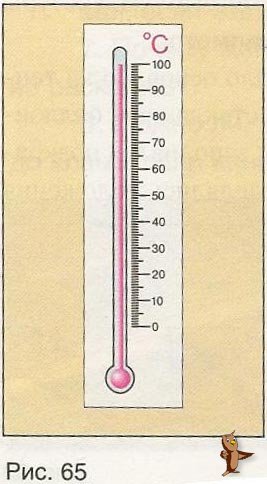 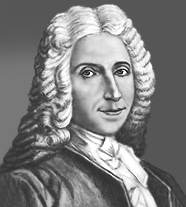 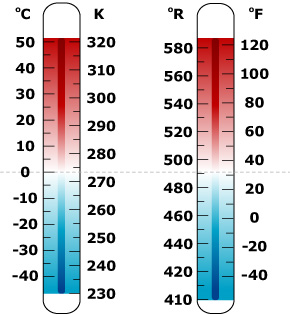